Tarixdan hikoyalar
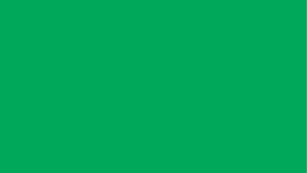 5- SINF
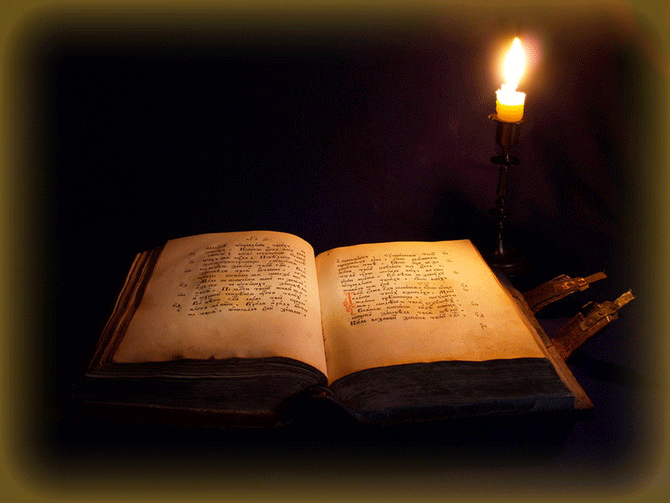 Mavzu:
Tarixiy manbalar
O‘qituvchi:
Xasanova Bibisаra
O‘tilgan mavzuni takrorlash
1.Tarix fani nimani o‘rgatadi.
2. Vatan so‘ziga ta’rif bering.3. Darslikdan foydalanish tartibi.
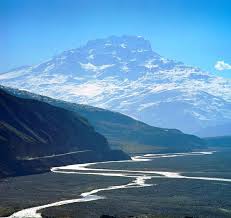 Tarix fani haqida
“Tarix” arabcha so‘z bo‘lib,”o‘tmish”,      “o‘tgan voqealar haqida hikoya” degan ma’nolarni anglatadi. 
 Tarixiy manba- tarixdan ma’lumot beruvchi barcha tarixiy narsalar, yozib qoldirilgan hujjatlar va kitoblardir.
Tarixiy manbalarning turlari
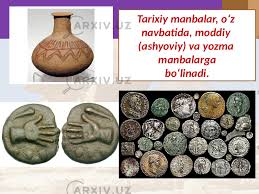 Moddiy manba
(ashyoviy)
Yozma manba
(turli bitiklar)
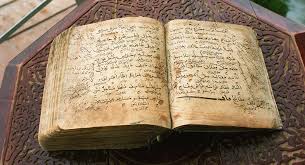 Moddiy manbalar
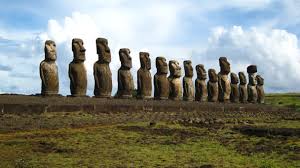 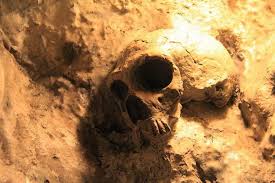 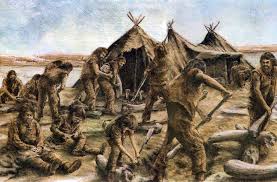 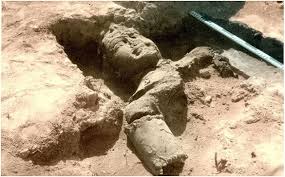 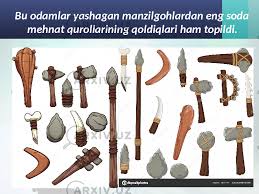 Moddiy manbalar
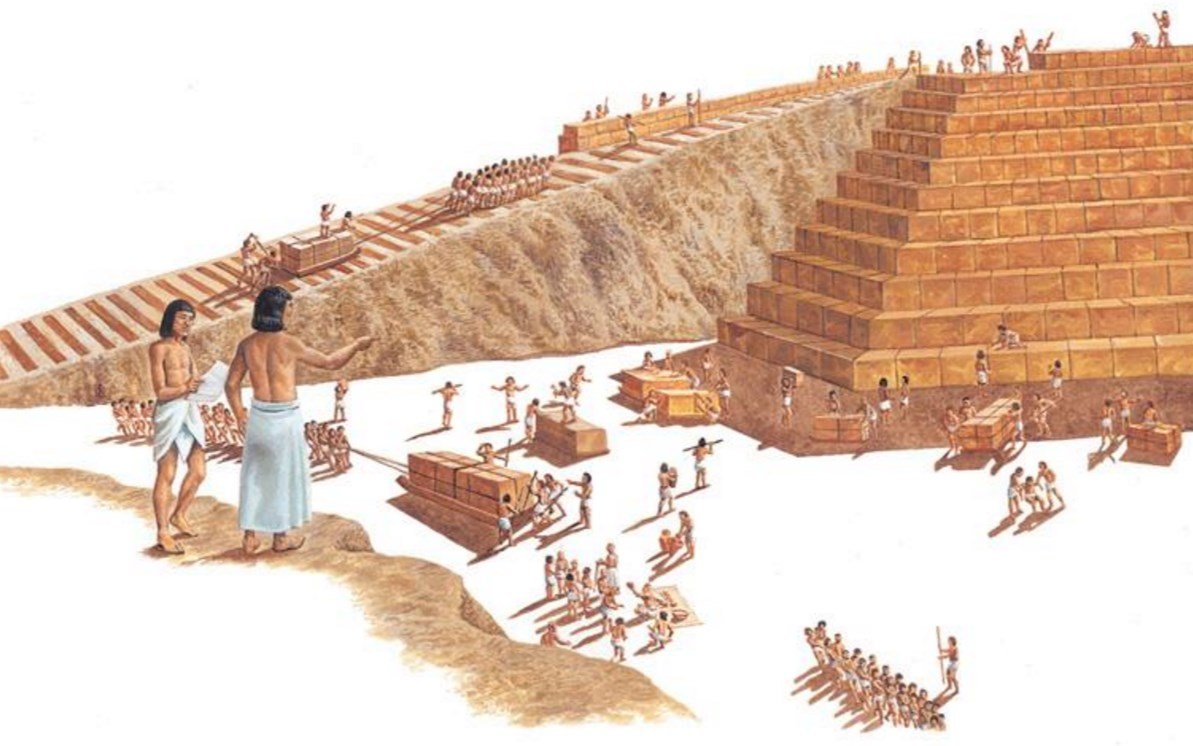 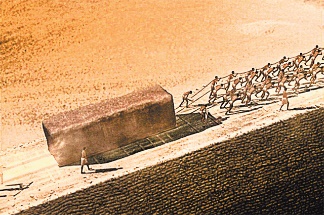 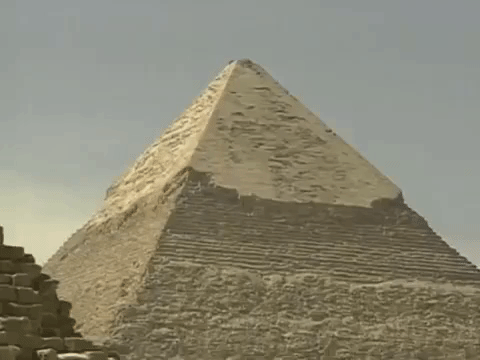 Yozma manbalar
Yozma manbalar tarixiy manbalarning asosiy turidir
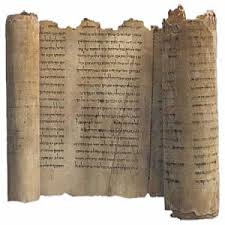 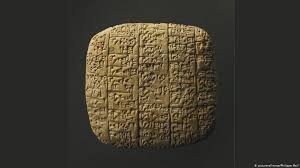 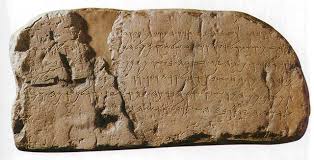 Yozma manbalar
Noyob topilmalar
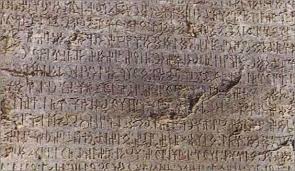 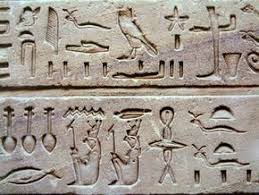 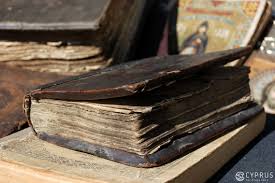 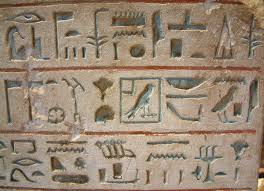 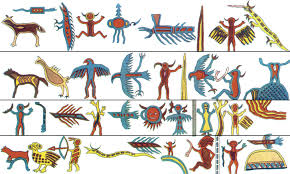 O‘ZINGIZNI  SINANG!
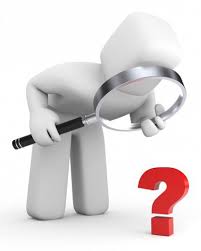 Moddiy manba-bu ...  .

Yozma manba-bu ...  .

Arxiv-bu ...  .

Tarixiy hujjatlar-bu ...  .
BILASIZMI !
Hozir ham rasmli yozuvlardan foydalanamizmi?
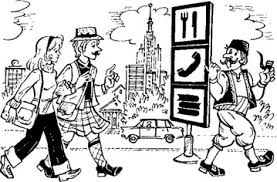 Bular kimlar?
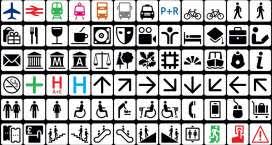 Qanday belgilar?
INSONNING OLAMNI BILISHGA INTILISHI
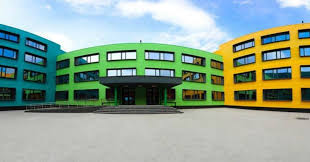 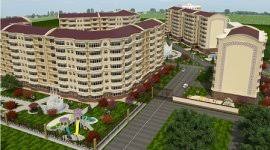 Davr
XXI-
asr
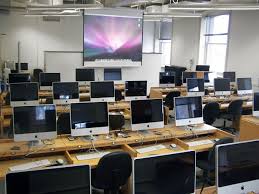 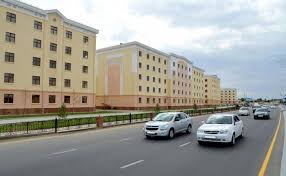 yutuq
Zamonaviy yozma manbalar
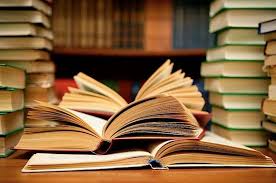 Inson
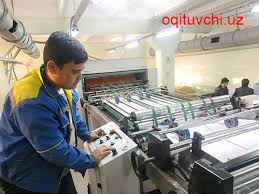 tafakkuri
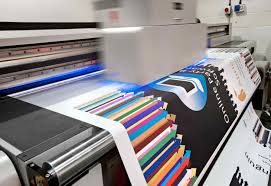 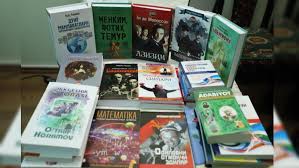 Bilganlaringizni takrorlang!
Mustaqil bajarish uchun topshiriq:
Bu kim?
Qaerda?
Bu nima?
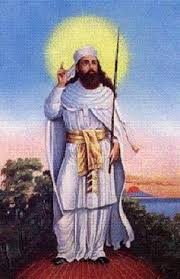 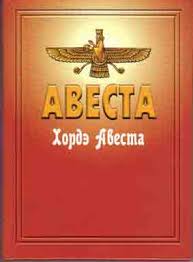 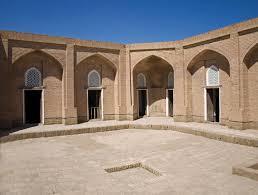